The Unreasonable Command
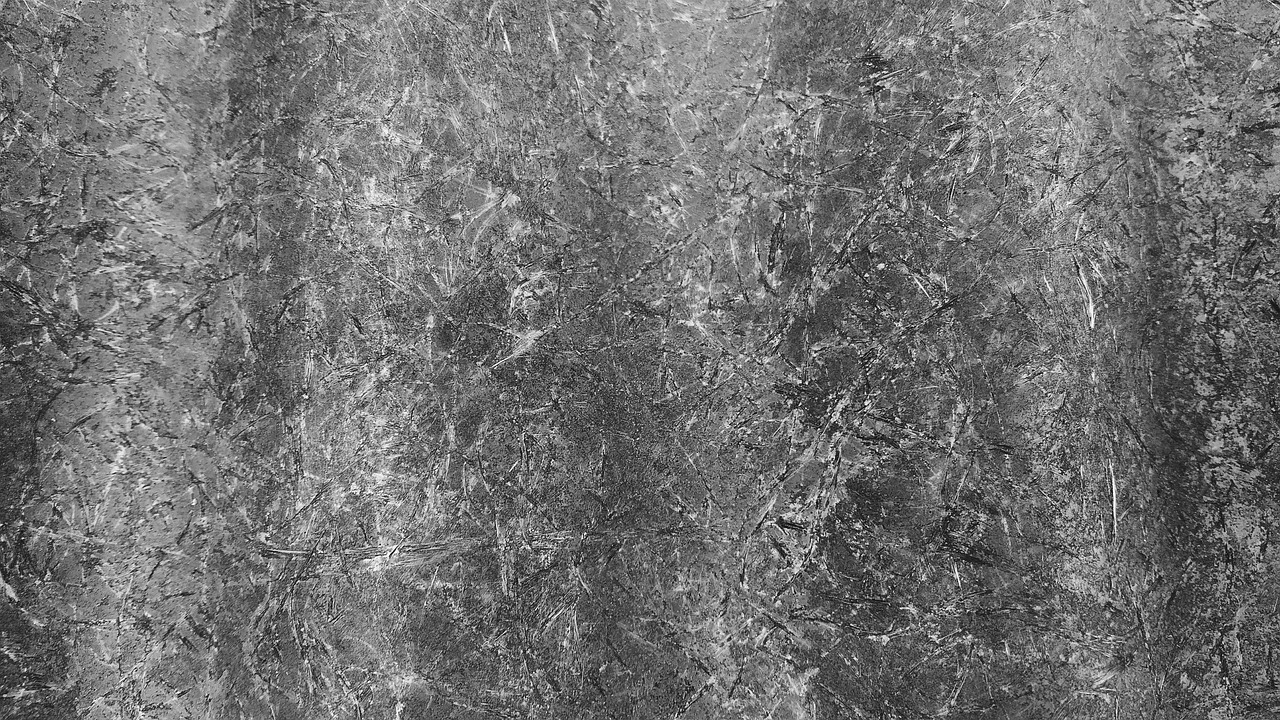 The Test
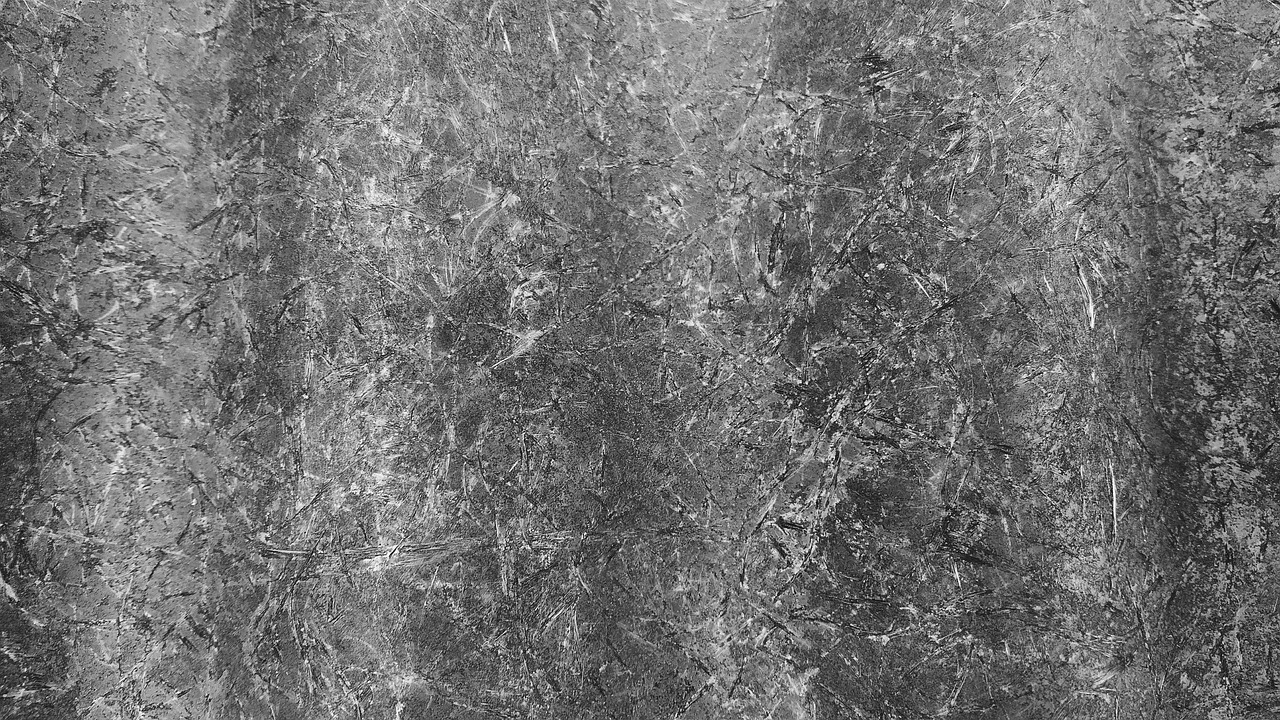 Abrahampassedflawlessly
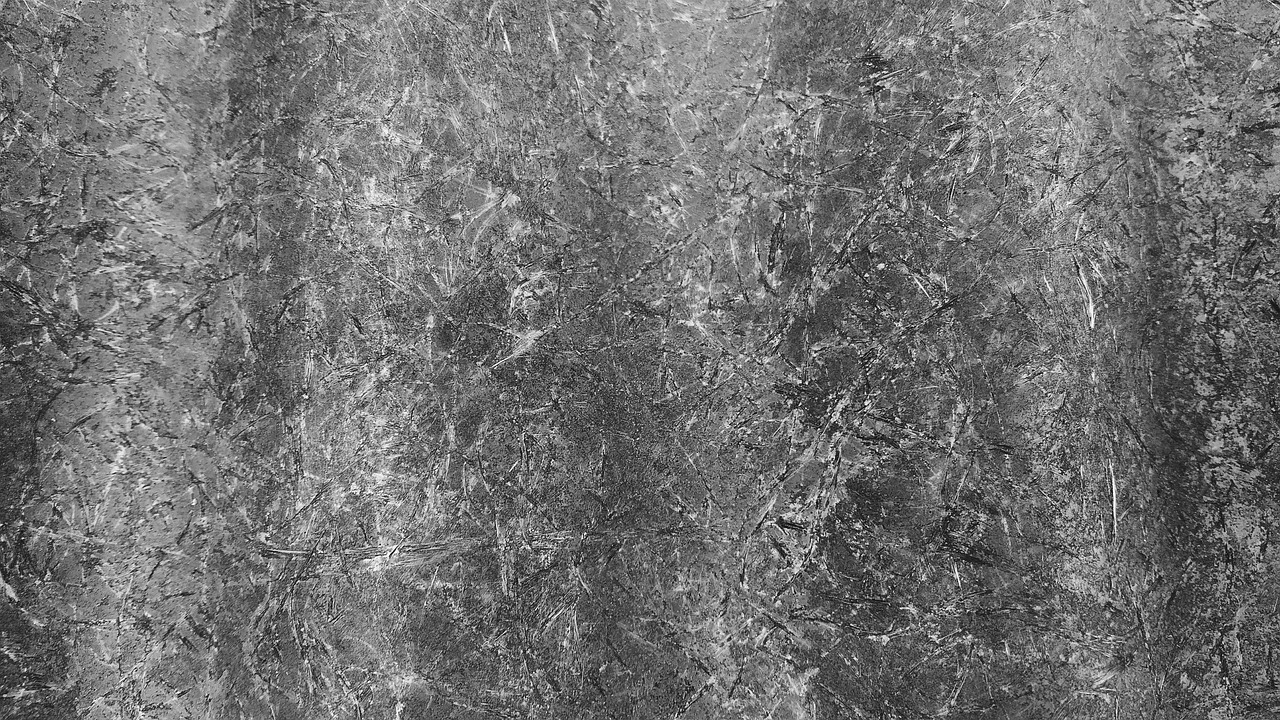 God’sResponse
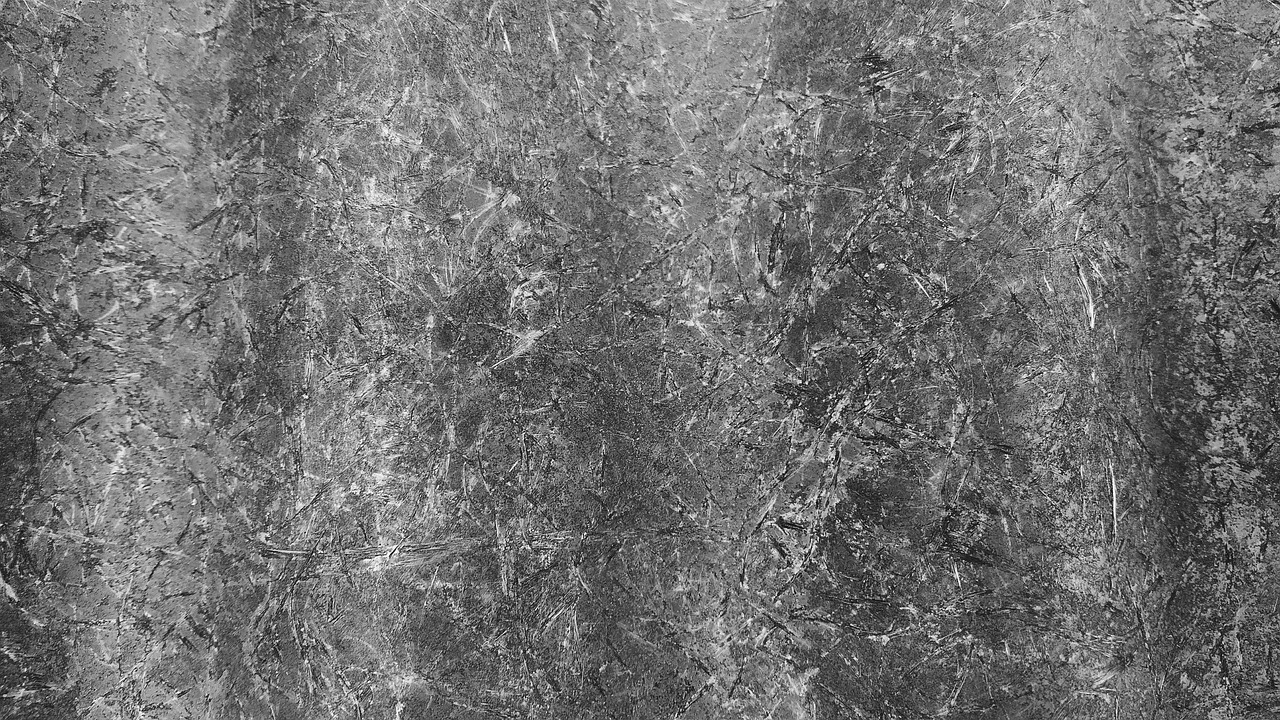 THIS
is the Relationship God is Looking For
Is God Worthy of that kind of love?
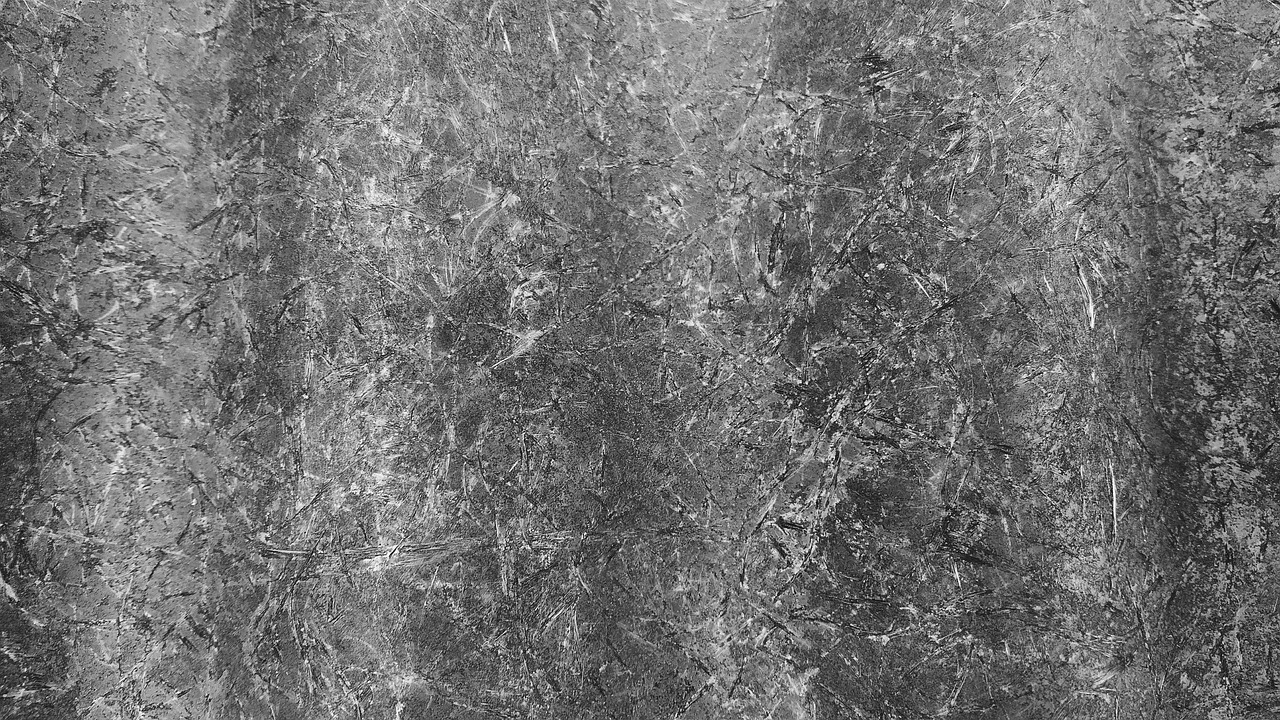 There’s another level to this story
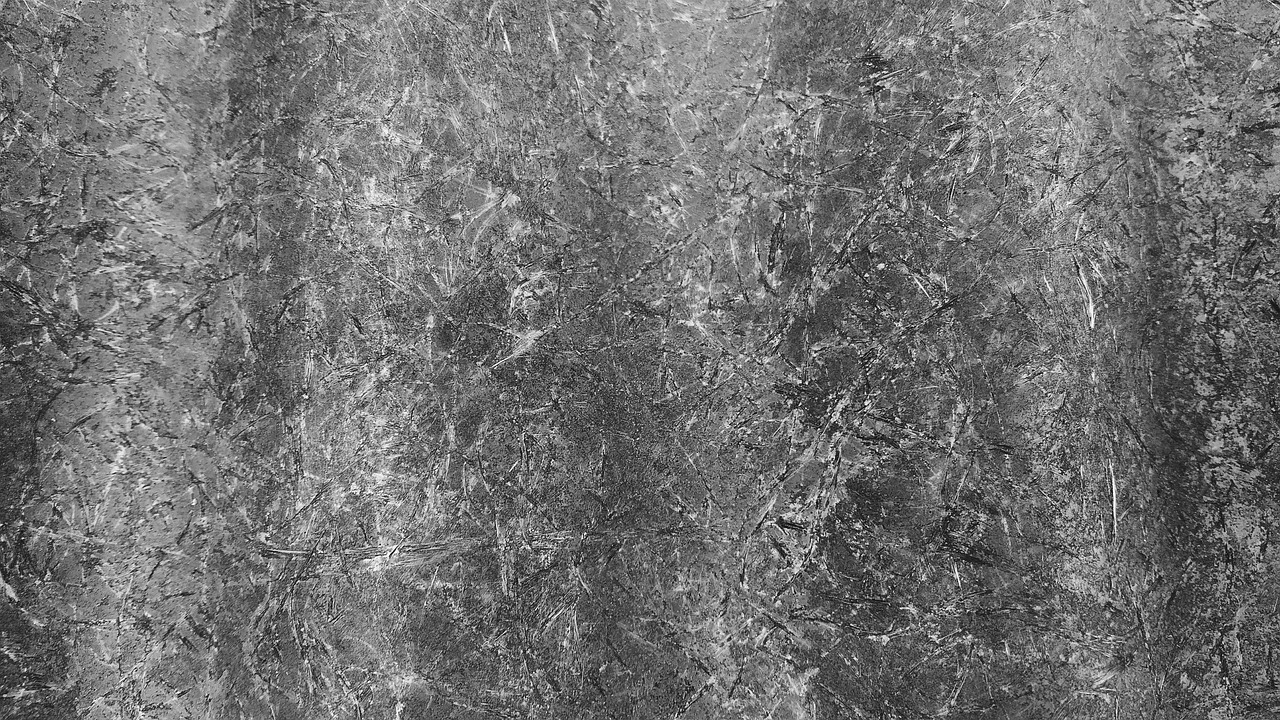 This story is about…
Love for others
Love for God
God’s Love for Us
Is God Worthy of that kind of love?
A different way of looking at the worthiness question.